Ανανεώσιμες Πηγές Ενέργειας
Καύση Βιομάζας
Τεχνολογίες καύσης στερεών καυσίμων
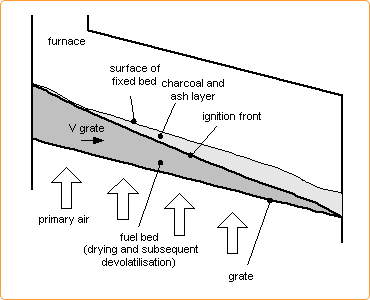 Καυστήρες σταθερής κλίνης
Το πρωτεύον ρεύμα αέρα διέρχεται μέσω της σταθερής κλίνης, στην οποία συμβαίνουν οι διεργασίες της ξήρανσης της πρώτης ύλης, της αεριοπόιησης της και της καύσης του στερεού υπολείμματος. Τα καύσιμα αέρια από την αεριοποίηση καίγονται με την παροχή επιπλέον αέρα (δευτερεύον ρεύμα αέρα), το οποίο τροφοδοτείται πάνω από την κλίνη. Οι καυστήρες σχάρας είναι κατάλληλοι για πρώτες ύλες βιομάζας με υψηλή υγρασία, μεταβλητό μέγεθος των σωματιδίων καυσίμου και υψηλό ποσοστό στάχτης. Η ρύθμιση και ο σχεδιασμός αφορούν στην ομοιόμορφη κατανομή καυσίμου και χόβολης, και επάρκεια πρωτεύοντος αέρα σε όλη την έκταση της κλίνης. Κακός σχεδιασμός συνεπάγεται τήξη (πυρόλυση) των καύσιμων συστατικών, παραγωγή ιπτάμενων στερεών και αύξηση της περίσσειας Ο2 για πλήρη καύση. Οικονομική και λειτουργικά ασφαλής τεχνολογία από μικρά / μέσα συστήματα έως 5 MWth. Κατάλληλοι για καύσιμα με χαμηλή συγκέντρωση σε στάχτη (ξύλο, πριονίδι, πελλέτες) και μικρά σωματίδια (έως 50 mm) - υψηλή συγκέντρωση σε στάχτη (φλοιοί, άχυρο, βλαστοί δημητριακών) απαιτεί αποτελεσματικότερα συστήματα απομάκρυνσης της. Ικανοποιητική λειτουργία σε συνθήκες υποτροφοδοσίας.
Τεχνολογίες καύσης στερεών καυσίμων
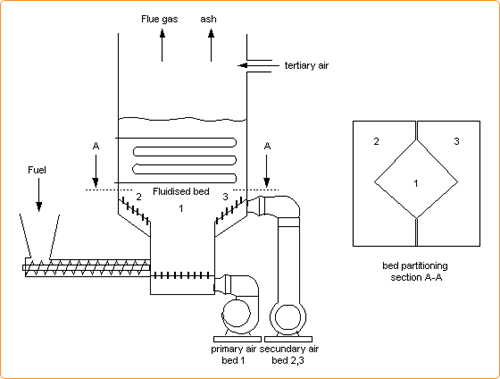 Καυστήρες ρευστοστερεάς κλίνης
Αφορούν σε αυτο-αναμιγνυόμενο αιώρημα αεριού – στερεού κατά την τροφοδοσία πρωτεύοντος αέρα από το κάτω μέρος της κλίνης (η ταχύτητα του αέρα καύσης, για ρευστοαιώρηση της κλίνης κυμαίνεται 1,0 έως 2.5 m/s). Η κλίνη αποτελείται κατά 90 – 98 % από θερμό, αδρανές, κοκκώδες στερεό  (πυριτική άμμος ή δολομίτης, διαμέτρου έως 1 mm). Η έντονη ανάδευση και μεταφορά θερμότητας, δημιουργεί συνθήκες πλήρους καύσης με χαμηλή περίσσεια αέρα. Η θερμοκρασία καύσης διατηρείται σε χαμηλά επίπεδα  (800-900°C) για την αποφυγή σχηματισμού πυροσυσωμματωμάτων, μέσω εσωτερικών εναλλακτών θερμότητας, ανακύκλωση των θερμών αερίων, ή την έκχυση νερού (στις μονάδες σταθερής κλίνης η θερμοκρασία είναι συνήθως 100 – 200 °C υψηλότερη). Λόγω της ανάμιξης μπορούν να χρησιμοποιηθούν μίγματα καυσίμου (π.χ. ξύλο και άχυρο,  βιομάζα και άνθρακας), υφίστανται όμως περιορισμοί ως προς το μέγεθος των σωματιδίων και απαιτείται προ-κατεργασία καυσίμου. Εξαιτίας του υψηλού κόστους εγκατάστασης, είναι κατάλληλη για μονάδες πάνω από 20 MWth, ενώ  μειονέκτημα τους αποτελεί η λειτουργία με μειωμένη τροφοδοσία βιομάζας (απαιτεί την απομάκρυνση μέρους της κλίνης).
Τεχνολογίες καύσης στερεών καυσίμων
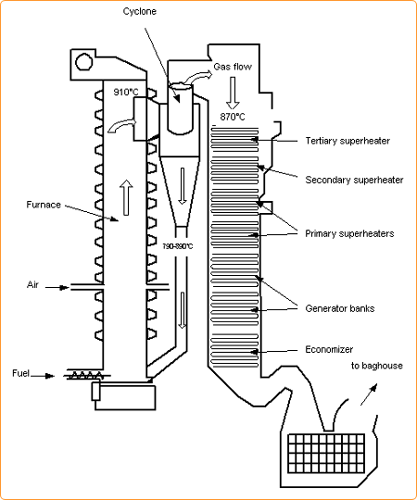 Καυστήρες ρευστοστερεάς κλίνης
Ειδική περίπτωση των καυστήρων ρευστοστερεάς κλίνης είναι οι καυστήρες ανακυκλούμενης κλίνης. Με αύξηση της ταχύτητας ρευστοαιώρησης σε 5 έως 10 m/s και χρήση μικρότερων σωματιδίων (0.2 to 0.4 mm) η κλίνη παρασύρεται από το αέριο ρεύμα τα σωματίδια συλλέγονται σε κυκλώνα και επανατροφοδοτούνται στην κλίνη. Η υψηλότερη τύρβη επιτρέπει την καλύτερη μεταφορά θερμότητας και την ομοιόμορφη κατανομή της θερμοκρασίας σε όλη την  έκταση της κλίνης. Μειονέκτημα το υψηλότερο κόστος, το οποίο καθιστά του καυστήρες αυτού του είδους οικονομικά βιώσιμους σε μονάδες άνω των 30 MWth.
Τεχνολογίες καύσης στερεών καυσίμων
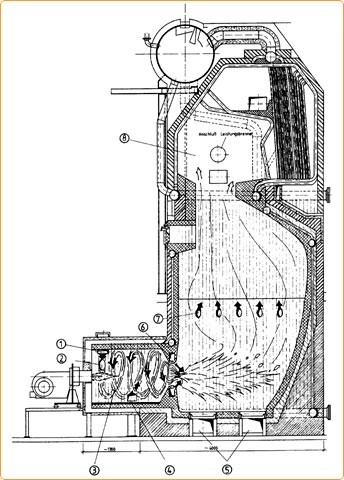 Καυστήρες σκόνης
Κατάλληλοι για καύσιμα διαθέσιμα σε μορφή σκόνης (> 2 mm –σκόνη από κοπή ξύλου). Τα σωματίδια ψεκάζονται με το ρεύμα πρωτεύοντος αέρα και υπάρχει η πιθανότητα δημιουργίας εκρηκτικών συνθηκών. Επιτυγχάνεται υψηλός ρυθμός έκλυσης θερμότητας και επιτρέπεται η εύκολη μεταβολή του φορτίου του καυστήρα. Χρησιμοποιείται σε μονάδες 2 έως 8 MW. Η στάχτη παρασύρεται και καθιζάνει σε θάλαμο μετά τον καυστήρα και η καύση πραγματοποιείται με χαμηλή περίσσεια αέρα ενώ επιτυγχάνεται και καλός έλεγχος χρόνου παραμονής καυσίμου.
Απόδοση καύσης
Η τέλεια (πλήρη) καύση της βιομάζας (αλλά και των ορυκτών στερεών καυσίμων), οδηγεί αποκλειστικά στην παραγωγή CO2 (από την πλήρη καύση του στοιχειακού άνθρακα) και Η2Ο (από την πλήρη καύση του στοιχειακού υδρογόνου) – η καύση των μικρών ποσοτήτων θείου και αζώτου θεωρείται αμελητέα, στην ανάλυση που θα ακολουθήσει. Επίσης, θεωρητικά, για την πλήρη καύση της βιομάζας επαρκεί η τροφοδοσία του οξυγόνου που προβλέπεται από τη στοιχειομετρία της αντίστοιχης αντίδρασης:
 
CxHyOz + (x+y/4-z/2)O2 => xCO2 +y/2 H2O
 
όπου x, y, z η αναλογία moles (και όχι βάρους) στον ενδεικτικό μοριακό τύπο  CxHyOz της βιομάζας. Στην πράξη η καύση δεν είναι τέλεια (σχηματίζονται και μικρές ποσότητες CO) ακόμη και αν χρησιμοποιηθεί περίσσεια οξυγόνου, το οποίο δεν τροφοδοτείται στον καυστήρα καθαρό αλλά ως αέρας. Έτσι τα προϊόντα της καύσης (τα απαέρια του καυστήρα), εκτός από CO2, H2O και CO, περιέχουν το οξυγόνο που δεν αντέδρασε (την περίσσεια οξυγόνου) και το Ν2 του αέρα που χρησιμοποιήθηκε για την καύση. 
 
Η θερμότητα που παράγεται στον καυστήρα απομακρύνεται από αυτόν (και διοχετεύεται προς θέρμανση ή παραγωγή ηλεκτρικής ισχύος) με τη χρήση εναλλακτών θερμότητας. Ο εναλλάκτης τροφοδοτείται με τα θερμά απαέρια της καύσης και αποτελείται από σύστημα σωληνώσεων, στο εσωτερικό των οποίων ρέει το μέσο απαγωγής της θερμότητας τους (συνήθως νερό ή ατμός) – το σύστημα καυστήρα εναλλάκτη ονομάζεται λέβητας. Η θερμότητα μεταφέρεται από τα απαέρια της καύσης (τα οποία ψύχονται) προς το νερό ή τον ατμό. 
 
Η απόδοση των λεβήτων δεν είναι 100 % (το σύστημα καυστήρα-εναλλάκτη δεν αποδίδει το σύνολο της θερμογόνου δύναμης του καυσίμου στον τελικό καταναλωτή). Οι συνήθεις διεργασίες καύσης έχουν απόδοση από 10 % (ανοικτές εστίες, θερμάστρες, τζάκια) – 95 % (βιομηχανικοί λέβητες).
Απόδοση καύσης
Οι απώλειες θερμότητας από μία διεργασία καύσης αφορούν:
 
στην αισθητή θερμότητα των απαερίων στην έξοδο του λέβητα – η απώλειες αυτές θα μπορούσαν να μηδενιστούν στην περίπτωση που τα απαέρια είχαν αποδώσει το σύνολο της αισθητής τους θερμότητας στο νερό ή τον ατμό του λέβητα, και εξέρχονταν από αυτόν σε θερμοκρασία περιβάλλοντος (συνήθως η θερμοκρασία εξόδου των απαερίων είναι πάνω από 100 oC, για την αποφυγή συμπύκνωσης του νερού στην καμινάδα)
στη λανθάνουσα θερμότητα συμπύκνωσης (εξάτμισης του νερού) – το νερό εξέρχεται από τη διεργασία σε μορφή ατμού και σε μικρότερο βαθμό
στην κακή του μόνωση
 
Έτσι το ισοζύγιο ενέργειας ενός καυστήρα είναι:
 
αισθητή θερμότητα  + θερμότητα που	 = 	αισθητή θερμότητα + λανθάνουσα + ωφέλιμη
στην είσοδο	   παράγεται		στην έξοδο	   θερμότητα     θερμότητα 
		 κατά την καύση
 
Η αισθητή θερμότητα μίας ουσίας (στερεής πχ βιομάζα ή τέφρα, υγρής πχ ενός υγρού καυσίμου ή του νερού, ή αέριας π.χ. των συστατικών του αερίου μίγματος των απαερίων της καύσης ή του αέρα που τροφοδοτείται στον καυστήρα) θεωρείται μηδέν στη θερμοκρασία περιβάλλοντος, ενώ σε οποιαδήποτε άλλη θερμοκρασία δίνεται από τη σχέση: 




όπου cpi η θερμοχωρητικότητα της ουσίας i, η οποία είναι συνάρτηση της θερμοκρασίας.
Απόδοση καύσης
H θερμοχωρητικότητα cpiτης ουσίας I, για τα βασικά συστατικά καύσης της βιομάζας είναι:
Η θερμότητα που παράγεται από την καύση (η οποία είναι σε κάποιο ποσοστό ατελής – παράγεται μικρή ποσότητα CO) υπολογίζεται από τη διαφορά της ενθαλπίας σχηματισμού των προϊόντων και των αντιδρώντων. Η ενθαλπία σχηματισμού των συνήθων προϊόντων της καύσης είναι:







ενώ για τα στοιχεία Ο2, Η2 και Ν2 είναι μηδέν.
Παράδειγμα 1
Σε καυστήρα ρευστοστερεάς κλίνης εισέρχονται υπολείμματα κοπής ξύλου με στοιχειακή σύσταση:

			C		36 
			H	 	4 
			O		32 
			H2O		25
			στάχτη		3	% kg/kg

και με ρυθμό 2 kg/s. Τα απαέρια εξέρχονται σε θερμοκρασία 150 οC και περιέχουν 1 % CO. Θεωρώντας 25 % περίσσεια αέρα, στην τροφοδοσία, να υπολογιστεί η ωφέλιμη θερμότητα και η απόδοση του καυστήρα ως προς την ΑΘΔ και την ΚΘΔ της τροφοδοσίας.
Λύση
Ισοζύγιο Θερμότητας: 	θερμότητα που	=  ωφέλιμη   +  λανθάνουσα + απώλειες
			παράγεται	   	    θερμότητα    θερμότητα 
			κατά την
			καύση
 
Η θερμότητα που παράγεται κατά την καύση μπορεί να υπολογιστεί από τη διαφορά της ενθαλπίας των προϊόντων της αντίδρασης μείον την ενθαλπία των αντιδρώντων (βιομάζα και αέρας). Για το λόγω αυτό αρχικά πρέπει να υπολογιστεί η ενθαλπία σχηματισμού της βιομάζας από την Α.Θ.Δ. της:
Παράδειγμα 1
Η στοιχειακή σύσταση της ξηρής και ελεύθερης τέφρας (ξετ) βιομάζας είναι:
 
C : 36 / (36 + 4 + 32) = 36 / 72 = 0,500 	ή 	50,0 % 
H : 4 / 72 = 0,055 			ή 	5,5 %
Ο : 32 / 72 = 0,444			ή 	44,4 % κ.β.
 
Οπότε η ανώτερη θερμογόνος δύναμη της ξηρής και ελεύθερης τέφρας βιομάζας είναι:
 
33.890,4 x 0,5 + 144.180,6 x (0,055 – 0,444/8) = 16.873 kj/kg ξετ βιομάζας
 
1 kg ξετ βιομάζας περιέχει:	500 gr C 		ή 	500/12 = 41,6 mol C
			55 gr H 		ή 	55/1 = 55 mol H και
			444 gr O 		ή 	444/16 = 27,8 mol O
 
H στοιχειομετρία της αντίδρασης πλήρους καύσης, στη βάση του 1 kg ξετ βιομάζας, είναι:
 
C41,6Η55Ο27,8 + (2 x 41,6 + 27,5 – 27,8)/2 O2 => 41,6 CO2 + 27,5 H2O
 
και η θερμότητα της αντίδρασης είναι: 	16.873 = 41,6 x 393,5 + 27,5 x 285,8 – ΔΗξετβιομάζας 
 
Οπότε: 		ΔΗξετβιομάζας = 41,6 x 393,5 + 27,5 x 285,8 – 16.873 = 7.356,1 kj/kg ξετ βιομάζας
Παράδειγμα 1
Για να υπολογιστεί η σύσταση των απαερίων, πρέπει πρώτα να υπολογιστεί η περίσσεια αέρα που χρησιμοποιείται. Ο στοιχειομετρικός αέρας που απαιτείται για πλήρη καύση, στη βάση 1 kg βιομάζας ή 720 gr ξετ βιομάζας, υπολογίζεται ως εξής:
 
τα 720 gr ξετ βιομάζας περιέχουν:	360 gr C 		ή 	30 mol C
				40 gr H 		ή  	40 mol H και 
				320 gr O 		ή 	20 mol O
 
οπότε, η στοιχειομετρία της πλήρους καύσης (1 κιλού φυσικής βιομάζας) είναι:
 
C30H40O20 + (2 x 30 + 20 - 20)/2 O2 => 30 CO2 + 20 H2O
 
και το θεωρητικό Ο2 που απαιτείται είναι 30 mol / kg βιομάζας. Η αντίστοιχη ποσότητα αέρα είναι :
30 mol O2 + 79/21 x 30 mol N2 = 142,9 mol αέρα / kg βιομάζας
 
Για 25 % περίσσεια αέρα η συνολική ποσότητα αέρα που τροφοδοτείται είναι :
 
( 1 + 0,25 ) x 142,9 = 178,6 mol αέρα / kg βιομάζας
 
δηλαδή:		0,21 x 178,6 = 37,5 mol O2 / kg βιομάζας	και
		0,79 x 178,6 = 141,1 mol Ν2 / kg βιομάζας
Παράδειγμα 1
Με βάση τα παραπάνω, η αντίδραση που λαμβάνει χώρα στον καυστήρα (στη βάση 1 kg βιομάζας) είναι :
 
C30H40O20 + 13,9 H2O +          37,5 O2 + 141,1 N2 	= (30 – X) CO2 + Χ CO + 
					    + (37,5 + 20/2 + 13,9/2 -30 + Χ – Χ/2 – 33,9/2) O2 + 
					     + 33,9 H2O + 141,1 N2 
 
Οπότε τα mol Ο2 στα καυσαέρια είναι: 37,5 + 20/2 + 13,9/2 -30 + Χ – Χ/2 – 33,9/2 = 7,5 +Χ/2 	
και τα συνολικά mol απαερίων (καυσαερίων)  (ανά kg φυσικής βιομάζας) στην έξοδο είναι:	

30 – Χ + Χ + 7,5 + Χ/2 + 33,9 + 141,1 = 212,5 + Χ/2
 
το 1 % των οποίων είναι CO, δηλαδή:	Χ = 0,01*(212,5 + Χ/2)  Χ = 2,14
 
Οπότε η έξοδος αποτελείται από 	27,86 	mol CO2 / kg φυσικής βιομάζας
				2,14 	mol CO / kg φυσικής βιομάζας
				8,57 	mol O2 / kg φυσικής βιομάζας
				33,9 	mol H2O / kg φυσικής βιομάζας
				141,1 	mol N2. / kg φυσικής βιομάζας


* 1 kg βιομάζας περιέχει 25 % ή 250 gr νερό (υγρασία). Τα 250 gr νερού είναι 250/18 = 13,9 mol H2O, όπου 18 gr/mol Η2Ο είναι το μοριακό βάρος του Η2Ο.

** 40 mol ατομικού Η όταν καούν θα δώσουν 20 mol Η2Ο. Αν σε αυτά τα 20 mol H2O προστεθούν και τα 13,9 mol Η2Ο της υγρασίας της βιομάζας, τότε στην έξοδο του καυστήρα (στα καυσαέρια) θα υπάρχουν 20 + 13,9 = 33,9 mol Η2Ο, ανά kg βιομάζας που καίγεται.
αέρας που τροφοδοτείται
στον καυστήρα
Βιομάζα (εκτός τέφρας)
Παράδειγμα 1
Η θερμότητα που παράγεται από την αντίδραση, στη βάση 1 kg βιομάζας (0,72 kg ξετ βιομάζας) είναι (η ενθαλπία των προϊόντων της αντίδρασης μείον την ενθαλπία των αντιδρώντων):
		27,86 x ΔΗCO2 + 2,14 x ΔΗCO + 20* x ΔΗH2O – ΔΗξετ βιομάζας = 
	=	27,86 x 393,5 + 2,14 x 110,5 + 20 x 285,8 – (0,72 x 7.356,1) = 
	=	11.619,0 kJ/kg βιομάζας στην είσοδο 
 


Η θερμότητα που απομακρύνεται με τα απαέρια είναι (λαμβάνοντας υπόψη μόνο τους δύο πρώτους όρους των εξισώσεων της θερμοχωρητικότητας):
 
	= 27,86 x [0,043 x (423 – 298) + (1,15/2) x 10-5 x (4232 – 2982)] +
	+  2,14 x [0,028 x (423 – 298) + (5,02/2) x 10-6 x (4232 – 2982)] +
	+  33,9 x [0,034 x (423 – 298) + (6,28/2) x 10-7 x (4232 – 2982)] +
	+  8,57 x [0,035 x (423 – 298) + (1,08/2) x 10-6 x (4232 – 2982)] +
	+  141,1 x [0,027 x (423 – 298) + (4,18/2) x 10-6 x (4232 – 2982)] =
	
	= 27,86 x (5,38 + 0,52) + 2,14 x (3,5 + 0,23) +  33,9 x (4,25 + 0,03) +  8,57 x (4,38 + 0,05) +  
	+ 141,1 x (3,38 + 0,19) = 164,4 + 8,0 + 145,1 + 38,0 + 503,7 = 
	= 859,2 kJ/kg βιομάζας στην είσοδο 
 
* Από την καύση παράγονται 20 mol Η2Ο, γιατί η βιομάζας περιέχει 40 mol ατομικού Η. Τα 13,9 mol Η2Ο της υγρασίας της βιομάζας, δεν παράγονται από την αντίδραση καύσης, υπάρχουν ήδη στη βιομάζα που τροφοδοτείται στον καυστήρα. Αρα για τα 13,9 mol Η2Ο της υγρασίας δεν παράγεται θερμότητα.
ΔΗ σχηματισμού των αντιδρώντων, 
δηλαδή της ξετ βιομάζας
Παράδειγμα 1
και η λανθάνουσα θερμότητα είναι:	33,9 x 40,7 = 1.379,7 kj/kg βιομάζας στην είσοδο
	 
Οπότε η ωφέλιμη θερμότητα είναι:	11.619,4 – 859,2 – 1.379,7 = 9380,5 kj/kg βιομάζας στην είσοδο

και αφού τροφοδοτούνται 2 kg βιομάζας / sec, η ωφέλιμη θερμική ισχύς είναι:
 
2 (kg βιομάζας / sec) X 9380,5 (kj/kg βιομάζας) = 18761,0 kW 	ή 	18,76 MW
Παράδειγμα 1
Η Α.Θ.Δ. της βιομάζας που εισέρχεται στον καυστήρα, είναι: 
 
	16.873,0 (kJ/kg ξετ) x 0,72 (kgξετ/kg βιομάζας)	 = 	12.148,6 kJ/kg βιομάζας
 
και η αντίστοιχη Κ.Θ.Δ. : 	12.148,6 – 33,9 x 40,7 = 	10.768,9 kJ/kg βιομάζας 
 
οπότε η απόδοση του καυστήρα, είναι: 	nth = 9.380,5/12.148,6 = 77,2 % της Α.Θ.Δ της τροφοδοσίας 

				και
 				
				nth = 9.380,5/10.768,9 = 87,1 % της Κ.Θ.Δ της τροφοδοσίας
Παράδειγμα 2
Στο προηγούμενο παράδειγμα να υπολογιστεί η θερμοκρασία καύσης (η μέγιστη θερμοκρασία που μπορεί να εξέλθει ο ατμός από το λέβητα.
 
Λύση
 Η θερμοκρασία καύσης υπολογίζεται από το ισοζύγιο ενέργειας μεταξύ της εισόδου του καυστήρα και της εξόδου του (δηλαδή πριν τα απαέρια αποδώσουν οποιαδήποτε θερμότητα στο νερό του εναλλάκτη του λέβητα): 
 
Ισοζύγιο Θερμότητας: 	θερμότητα που	=  ωφέλιμη   + λανθάνουσα 
			παράγεται	   	   θερμότητα    θερμότητα 
			κατά την
			καύση
 
Η θερμότητα που παράγεται από την καύση είναι 11.619,0 kJ/kg βιομάζας στην είσοδο, ενώ η λανθάνουσα θερμότητα είναι 1.379,7 kj/kg βιομάζας στην είσοδο. Η ωφέλιμη θερμότητα στην περίπτωση αυτή είναι η αισθητή θερμότητα που περιέχουν τα απαέρια, πριν αυτά ψυχθούν στον εναλλάκτη του λέβητα, και με βάση το παραπάνω ισοζύγιο υπολογίζεται από τη σχέση:
 
ωφέλιμη θερμότητα = 11.619,0 – 1.379,7   
27,86 x [0,043 x (Τ – 298) + (1,15/2) x 10-5 x (Τ2 – 2982)] + 
+ 2,14 x [0,028 x (Τ – 298) + (5,02/2) x 10-6 x (Τ2 – 2982)] + 
+ 33,9 x [0,034 x (Τ – 298) + (6,28/2) x 10-7 x (Τ2 – 2982)] +  
+ 8,57 x [0,035 x (Τ – 298) + (1,08/2) x 10-6 x (Τ2 – 2982)] +  
+ 141,1 x [0,027 x (Τ – 298) + (4,18/2) x 10-6 x (Τ2 – 2982)] = 10.239,3 
Παράδειγμα 2
 1,20 x (Τ – 298) + 16,0 x 10-5 x (Τ2 – 88804) + 
+ 0,059 x (Τ – 298) + 5,37 x 10-6 x (Τ2 – 88804) + 
+ 1,15 x (Τ – 298) + 106,4 x 10-7 x (Τ2 – 88804) +  
+ 0,30 x (Τ – 298) + 4,63 x 10-6 x (Τ2 – 88804) +  
+ 3,81 x (Τ – 298) + 294,9 x 10-6 x (Τ2 – 88804) = 10.239,3 
 
 1,20 x Τ – 357,6 + 16,0 x 10-5 x Τ2 – 14,2 + 
+ 0,059 x Τ – 17,58 + 5,37 x 10-6 x Τ2 – 0,48 + 
+ 1,15 x Τ – 342,7 + 106,4 x 10-7 x Τ2 – 0,94 +  
+ 0,30 x Τ – 89,4 + 4,63 x 10-6 x Τ2 – 0,41 +  
+ 3,81 x Τ – 1135,4 + 294,9 x 10-6 x Τ2 – 26,2 = 10.239,3 
 
 47,55 x 10-5 x Τ2 + 6,52 x T – 1984,9 = 10.239,3  47,55 x 10-5 x Τ2 + 6,52 x T – 12.224,2
 
T = (-6,52 ± (6,522 + 4 x 47,55 x 10-5 x 12.224,2)1/2)/(2 x 47,55 x 10-5) = 1671,2 Κ = 1398,0 oC
Ηλεκτροπαραγωγή σε Ατμοστροβίλους (κύκλους Rankine)
Οι θερμικές μηχανές Rankine είναι οι γνωστοί ατμοστρόβιλοι των ατμο-ηλεκτρικών σταθμών. Μία τέτοια θερμική μηχανή αποτελείται από τα τέσσερα διαδοχικά στάδια:
 
της παροχής νερού μέσω αντλίας, η οποία δαπανά έργο Win, για να τροφοδοτεί το νερό αυτό στον λέβητα υπό υψηλή πίεση – ο βαθμός απόδοσης της αντλίας είναι συνήθως 90 %
στο λέβητα, το νερό λαμβάνει θερμότητα Qin και  μετατρέπεται σε υπέρθερμο ατμό στην πίεση που αναπτύσσει η αντλία
ο υπέρθερμος ατμός, υπό πίεση, εκτονώνεται στο στρόβιλο και παράγει έργο ηλεκτρικό Wout μέσω της γεννήτριας στην οποία είναι συνδεδεμένος – ο βαθμός απόδοσης του στροβίλου είναι 90 % και ο ατμός εξέρχεται κορεσμένος στην πίεση του συμπυκνωτή
όπου μεταπίπτει στην κατάσταση του κορεσμένου υγρού, στην ίδια πίεση, αποδίδοντας θερμότητα προς το περιβάλλον (στους 25 oC)
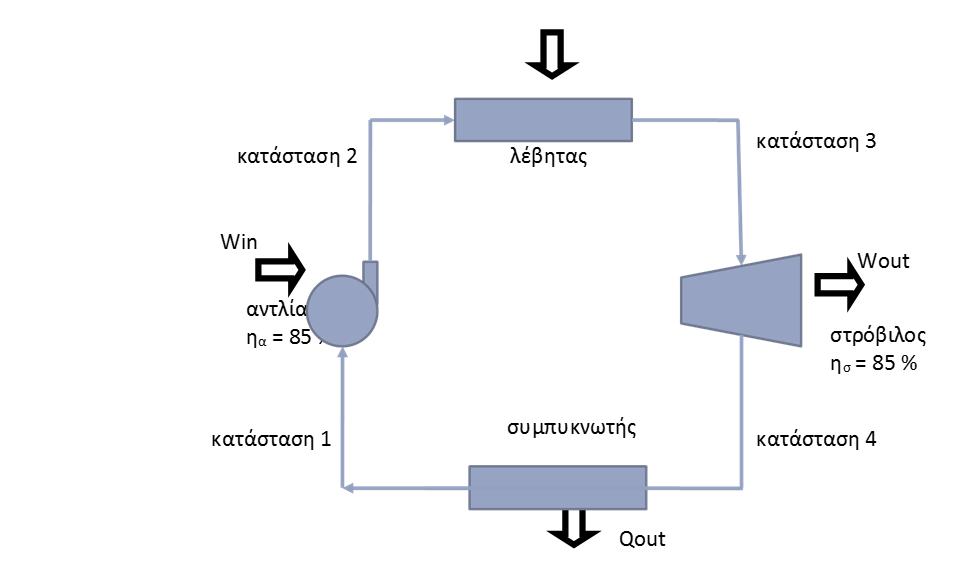 Ηλεκτροπαραγωγή σε Ατμοστροβίλους (κύκλους Rankine)
Με βάση τις παραπάνω διεργασίες το ρευστό του ατμοστροβίλου (νερό/ατμός) διέρχεται από τέσσερις διαδοχικές καταστάσεις:
 
κατάσταση 1:	κορεσμένο νερό σε θερμοκρασία Τ1 και πίεση Ρ1 – η Τ1, στους πλέον προηγμένους 		στροβίλους, είναι 15 oC πάνω από τη θερμοκρασία περιβάλλοντος, για να εξασφα-		λίζεται επαρκής ρυθμός μεταφοράς θερμότητας προς αυτό και η πίεση Ρ1 είναι η 		πίεση ισορροπίας στην Τ1 (αν το περιβάλλον βρίσκεται στους 25 oC, η θερμοκρασία 		Τ1 είναι 40 oC και η πίεση ισορροπίας υγρού/ατμού Ρ1 = 7,384 kPa)
κατάσταση 2:	συμπιεσμένο νερό σε θερμοκρασία Τ2 και πίεση Ρ2 – η πίεση Ρ2, στους πλέον 		προηγμένους στροβίλους, είναι 30 ΜPa
κατάσταση 3:	υπέρθερμος ατμός σε θερμοκρασία Τ3 και πίεση Ρ3 = Ρ2 – η θερμοκρασία Τ3, στους 		πλέον προηγμένους στροβίλους, είναι 650 oC 
κατάσταση 4:	μίγμα κορεσμένου υγρού/ατμού (κλάσμα ατμού 80 – 100 %) σε θερμοκρασία Τ4 = Τ1 		και πίεση Ρ4 = Ρ1
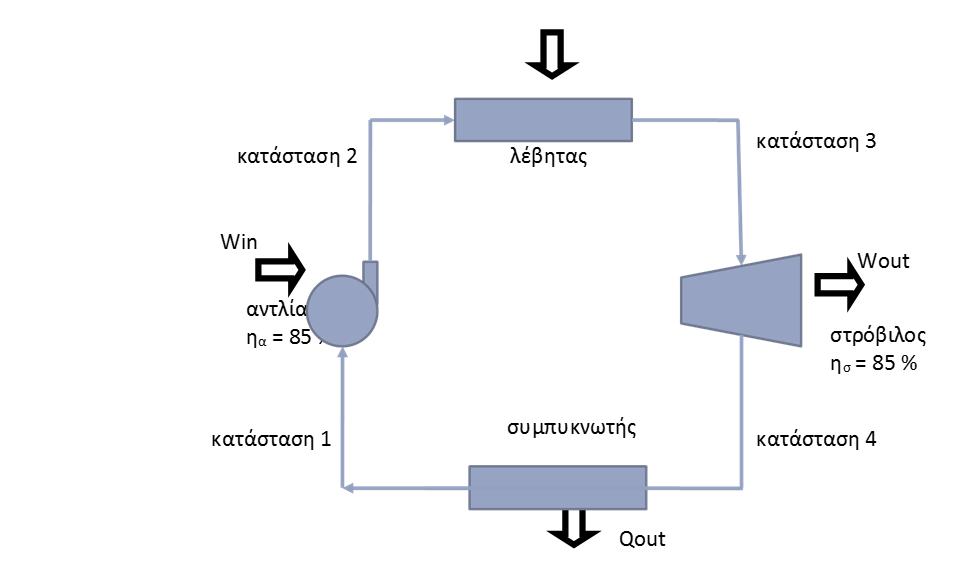 Παράδειγμα 3
Ο καυστήρας του προηγούμενου παραδείγματος χρησιμοποιείται για την υπερθέρμανση ατμού στους 600 oC και την τροφοδοσία του σε ατμοστρόβιλο. Να υπολογιστεί η ονομαστική ισχύς και η απόδοση της διάταξης καυστήρα – ατμοστροβίλου, αν η πίεση λειτουργίας του τελευταίου είναι 30 MPa και η απόρριψη θερμότητας γίνεται σε ποταμό θερμοκρασίας 25 oC. Η ισεντροπική απόδοση της αντλίας και του στροβίλου θεωρούνται ίσες με 85 %.
 
Λύση

Η θερμότητα που αποδίδεται στον κύκλο Rankine είναι 9380,5 kj/kg βιομάζας στην είσοδο ή 2*9380,5 kj/sec, αφού η τροφοδοσία του καυστήρα είναι 2 kg βιομάζας / sec. Η θερμότητα αυτή χρησιμοποιείται για να παράγει υπέρθερμο ατμό σε Τ3 = 600 oC και Ρ3 = 30 ΜΡα, από συμπιεσμένο νερό σε Ρ2 = 30 ΜΡα και θερμοκρασία που θα υπολογιστεί.
 
ΚΑΤΑΣΤΑΣΗ 1. Κορεσμένο νερό σε θερμοκρασία 15 οC πάνω από τη θερμοκρασία περιβάλλοντος (Τ1 =25 + 15 = 40 οC). Από τον Πίνακα κορεσμένου νερού σε Τ1 = 40 oC:
 
Πίεση κορεσμού			Ρ1 = 7,3851 kPa
Ειδικός όγκος κορεσμένου νερού 	v1l = 0,001008 m3/kg
Ειδική ενθαλπία κορεσμένου νερού	h1l = 167,57 kJ/kg
Παράδειγμα 3
ΑΝΤΛΙΑ	Ιδανικό έργο	win,ideal = v1*(P2 – P1) = 0,001008*(30000 – 7,384) = 30,23 kJ/kg
	Πραγματικό έργο	win = win,ideal/nαντλίας = 30,23/0,85 = 35,57 kJ/kg
 


ΚΑΤΑΣΤΑΣΗ 2 (συνέχεια)	h2 = h1l + win = 167,57 + 35,57 = 203,1 kJ/kg
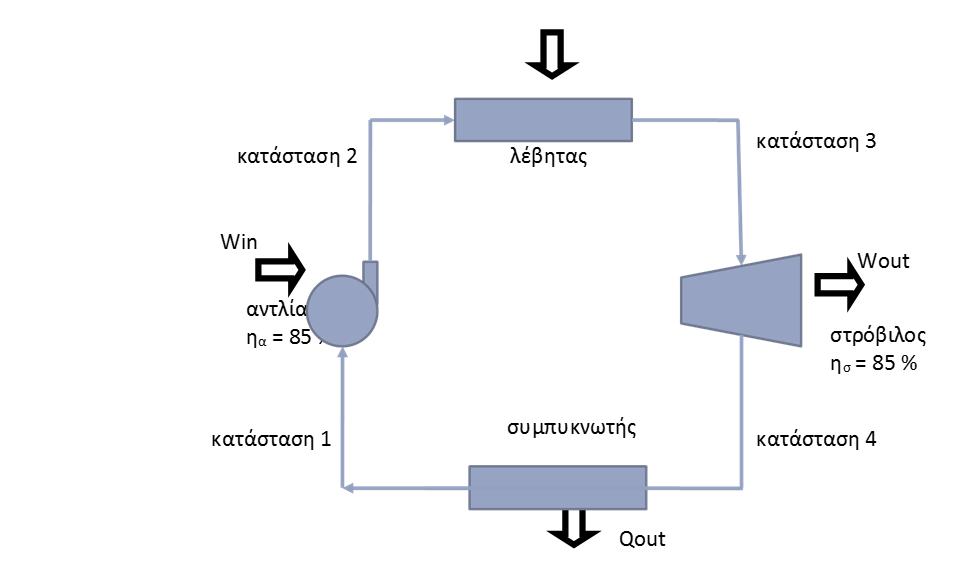 Παράδειγμα 3
ΚΑΤΑΣΤΑΣΗ 3. Από Πίνακα υπέρθερμου ατμού για πίεση 30 ΜΡα (30.000 kPa) και θερμοκρασία 600 οC:
 
Ειδική ενθαλπία	h3 = 3443,9 kJ/kg		Ειδική εντροπία	s3 = 6,2331 kJ/kgK
 
ΛΕΒΗΤΑΣ. Από το ισοζύγιο ενέργειας στο λέβητα υπολογίζεται η μαζική παροχή του νερού που κυκλοφορεί στον στρόβιλο:
ΚΑΤΑΣΤΑΣΗ 4. Κορεσμένο μίγμα ατμού/νερού σε πίεση Ρ4 = Ρ1 = 7,384 kPa (θερμοκρασία κορεσμού Τ1 = 40 οC). Από τον Πίνακα Κορεσμένου νερού στους 40 οC; 
 
Ειδική ενθαλπία κορεσμένου νερού	h4l = 167,57 kJ/kg 	(ίση με την h1l)
Ειδική ενθαλπία κορεσμένου ατμού	h4g = 2574,3 kJ/kg
Ειδική εντροπία κορεσμένου νερού	s4l = 0,5725 kJ/kgΚ
Ειδική εντροπία κορεσμένου ατμού	s4g = 8,2570 kJ/kgΚ
 
ΣΤΡΟΒΙΛΟΣ. Αρχικά ο στρόβιλος θεωρείται ιδανικός (ισεντροπικός, δηλαδή δεν αυξάνει την εντροπία του νερού), οπότε η εντροπία στην Κατάσταση 4 θεωρείται ίση με την εντροπία στην Κατάσταση 3 (s4 = s3 = 6,2331 kJ/kgK). Αλλά:
 
s4 = x4s*s4g + (1 – x)*s4l  x4s = (s4 – s4l)/(s4g – s4l) = (6,2331 – 0,5725)/(8,2570 – 0,5725) = 0,7366 ή 73,66 %
 
όπου x4s το κλάσμα του ατμού [kgατμού/kgμίγματος] μετά τον στρόβιλο (δηλαδή στο 1 kg ατμού που εξέρχεται από τον στρόβιλο, τα 736,6 gr είναι ατμός και τα 263,4 gr νερό με τη μορφή σταγονιδίων).
Παράδειγμα 3
ΚΑΤΑΣΤΑΣΗ 4 (συνέχεια). Για ιδανικό στρόβιλο και με βάση το x μετά από ιδανικό στρόβιλο, υπολογίζεται η ιδανική ειδική ενθαλπία στην Κατάσταση 4:
 
h4,s = x4s*h4g + (1 – x)*h4l = 0,7366*2574,3 + 0,2634*167,57 = 1940,4 kJ/kg
 
ΣΤΡΟΒΙΛΟΣ 	Ιδανικό έργο: wouts= h3 – h4s= 3443,9 – 1940,4 = 1503,5 kJ/kg
		Πραγματικό έργο: wout = nστροβίλου*wouts= 0,85*1503,5 = 1278,0 kJ/kg
 
ΚΑΤΑΣΤΑΣΗ 4. Για τον πραγματικό πλέον στρόβιλο (που παράγει το παραπάνω πραγματικό έργο), η πραγματική ειδική ενθαλπία στην Κατάσταση 4 είναι:
 
h4 = h3 – wout = 3443,9 – 1278,0 = 2166,0 kJ/kg

ΟΝΟΜΑΣΤΙΚΗ ΙΣΧΥΣ ΑΤΜΟΣΤΡΟΒΙΛΟΥ
Το καθαρό ηλεκτρικό έργο που παράγει ο ατμοστρόβιλος είναι:
 
Wel = mH2O*(wout – win) = 5,78*(1278,0 – 35,57) = 7182,57 kWe = 7,20 MWe
 
ΑΠΟΔΟΣΗ ΔΙΑΤΑΞΗΣ ΚΑΥΣΤΗΡΑ ΑΤΜΟΣΤΡΟΒΙΛΟΥ
Η ηλεκτρική απόδοση μόνο του ατμοστροβίλου είναι:	nst = 7182,57/(2*9380,5) = 0,3828 ή 38,28 %
					(όπου 2*9380,5 (kgβιομαζάς/sec*kJ/kgβιομάζας)
 
Η ηλεκτρική απόδοση της διάταξης καυστήρα/ατμοστροβίλου είναι:
 
ntotal = Wel/ΚΘΔ = 7182,57/(2(kgβιομ./sec)*10768,9 (kJ/kgβιομ.)) = 0,3340 ή 33,40 %
Παράδειγμα 4
Να υπολογιστεί η ονομαστική ισχύς και η απόδοση της διάταξης καυστήρα – ατμοστροβίλου, του προηγούμενου παραδείγματος αν η διάταξη αυτή χρησιμοποιηθεί για την συμπαραγωγή ισχύος και θερμότητας και η παραγωγή θερμότητας αφορά σε νερό θερμοκρασίας 65 oC, από τον συμπυκνωτή του ατμοστροβίλου. 

Λύση
Για τη συμπαραγωγή θερμότητας και από το συμπυκνωτή του κύκλου Rankine, θα πρέπει αυτός να λειτουργεί στους 95 oC (15 οC διαφορά για την αποτελεσματική μεταφορά θερμότητας στο νερό ψύξης των 80 οC), ελαττώνοντας την ηλεκτρική παραγωγή και την ηλεκτρική απόδοση της μονάδας. Ο κύκλος του ατμοστροβίλου θα πρέπει εκ νέου να λυθεί.
 
Στην περίπτωση αυτή, η θερμότητα που αποδίδεται στον κύκλο Rankine συνεχίζει να είναι 9380,5 kj/kg βιομάζας στην είσοδο ή 9380,5 kj/sec, αφού η τροφοδοσία του καυστήρα είναι 1 kg βιομάζας / sec. Η θερμότητα αυτή χρησιμοποιείται για να παράγει υπέρθερμο ατμό σε Τ3 = 600 oC και Ρ3 = 30 ΜΡα, από συμπιεσμένο νερό σε Ρ2 = 30 ΜΡα και θερμοκρασία που θα υπολογιστεί.
 
ΚΑΤΑΣΤΑΣΗ 1. Κορεσμένο νερό σε θερμοκρασία 15 οC πάνω από τη θερμοκρασία συμπαραγωγής (Τ1 = 65 + 15 = 80 οC). Από τον Πίνακα κορεσμένου νερού σε Τ1 = 80 oC:
 
Πίεση κορεσμού: Ρ1 = 47,39 kPa	Ειδικός όγκος : v1l = 0,001029 m3/kg	Ειδική ενθαλπία: h1l = 334,91 kJ/kg
Παράδειγμα 4
ΚΑΤΑΣΤΑΣΗ 2. Συμπιεσμένο νερό στα 30ΜΡα και θερμοκρασία λίγο μεγαλύτερη από 80 οC. Από Πίνακα συμπιεσμένου νερού για πίεση 30 ΜΡα (30.000 kPa) και θερμοκρασία 80 οC, ο ειδικός όγκος είναι v2 = 0,0010156 m3/kg.
 
Μέσος ειδικός όγκος μεταξύ Καταστάσεων 1 / 2: v1,2 = (0,001029 + 0,0010156)/2 = 0,001022 m3/kg 
 
ΑΝΤΛΙΑ	Ιδανικό έργο: win,ideal = v1,2*(P2 – P1)= 0,001022*(30000 – 47,39) = 30,62 kJ/kg
	Πραγματικό έργο: win = win,ideal/nαντλίας = 30,62/0,85 = 36,02 kJ/kg
 
ΚΑΤΑΣΤΑΣΗ 2 (συνέχεια)	h2 = h1l + win = 334,91 + 36,02 = 370,93 kJ/kg
Παράδειγμα 4
ΚΑΤΑΣΤΑΣΗ 4. Κορεσμένο μίγμα ατμού/νερού σε πίεση Ρ4 = Ρ1 = 47,39 kPa (θερμοκρασία κορεσμού Τ1 = 80 οC). Από τον Πίνακα Κορεσμένου νερού στους 80 οC: 
 
Ειδική ενθαλπία κορεσμένου νερού	h4l = 334,91 kJ/kgΕιδική ενθαλπία κορεσμένου ατμού	h4g = 2643,7 kJ/kg
Ειδική εντροπία κορεσμένου νερού	s4l = 1,0753 kJ/kgΚ	Ειδική εντροπία κορεσμένου ατμού	s4g = 7,6122 kJ/kg
 
ΣΤΡΟΒΙΛΟΣ. Αρχικά ο στρόβιλος θεωρείται ισεντροπικός (s4 = s3 = 6,2331 kJ/kgK), οπότε:
 
s4 = x*s4g + (1 – x)*s4l x = (s4 – s4l)/(s4g – s4l) = (6,2331-1,0753)/(7,6122-1,0753) = 0,7890 ή 78,90 %
 
ΚΑΤΑΣΤΑΣΗ 4. Για ιδανικό στρόβιλο: h4,s = x*h4g+(1-x)*h4l = 0,789*2643,7+0,211*334,91 = 2156,6 kJ/kg
 
ΣΤΡΟΒΙΛΟΣ: Ιδανικό έργο:	wout,s= h3 – h4,s = 3443,9 – 2156,6 =1287,3 kJ/kg
Πραγματικό έργο	wout = nστροβίλου*wout,s= 0,85*1287,3 = 1094,2 kJ/kg
 
ΚΑΤΑΣΤΑΣΗ 4:	h4 = h3 – wout = 3443,9 – 1094,2 = 2349,7 kJ/kg
Παράδειγμα 4
ΘΕΡΜΟΤΗΤΑ:	Qcogen = mH2O*(h4 – h1) = 6,11*(2349,7 – 334,91) = 12.310,4 kJ/sec = 12,31 MWth
 
ΙΣΧΥΣ:		Wel = mH2O*(wout – win) = 6,11*(1094,2 – 36,02) = 6465,5 kJ/sec = 6,47 MWe

Η απόδοση μόνο του ατμοστροβίλου είναι:		ngt = 6465,5/18761,0 = 0,3443 ή 34,43 %
 
Η απόδοση του καυστήρα/ατμοστροβίλου είναι:	nt = Wel/ΚΘΔ = 6465,5/21537 = 0,300 ή 30,0 %
 
Η παραγωγή θερμότητας από τον συμπυκνωτή είναι:	12,31 MW x 24 h/d x 365 d/a = 107.748 MWh
 
και  η ετήσια ηλεκτροπαραγωγή είναι: 	6,47 MWe x 24 h/ημέρα x 365 ημέρες/έτος = 56.590 MWh